V12 metabolische Netzwerke
Metabolisches Netzwerk: Gesamtheit aller metabolischen Pfade einer Zelle / eines Organismus
Methoden der Systembiologie ermöglichen die integrierte, simultane Betrachtung von kompletten metabolischen Netzwerken. 

wichtige Fragen: 
	(1) wie soll man die Gesamtheit der metabolischen Flüsse im Netzwerk beschreiben?
	(2) wie können mathematische Techniken die gezielte Manipulation von Mikroorganismen im Hinblick auf die Produktion bestimmter Substanzen unterstützen?
	
Inhalt V12: 
	(1) stöchiometrische Matrix
	(2) Flux Balance Analysis - Methode
	(3) Elementary Flux Mode – Analyse (anschaulich + Anwendung)
Ecocyc : Datenbank mit Reaktionen von E. coli
Keseler et al. Nucl. Acids Res. (2013) 41: D605-D612
Beispiel: Stoffwechsel von E. coli
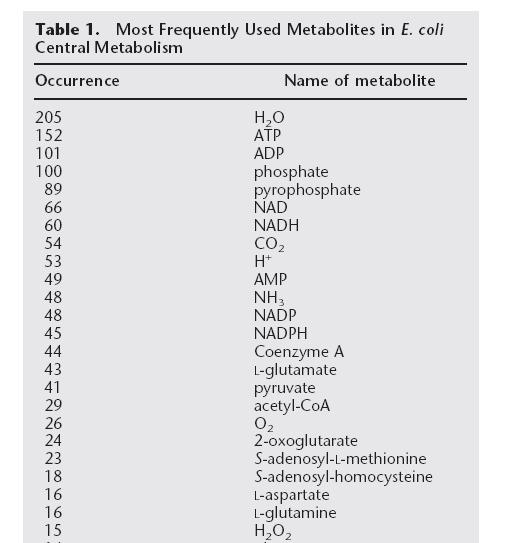 Im Mittel enthält jede Reaktion
4 Substrate.
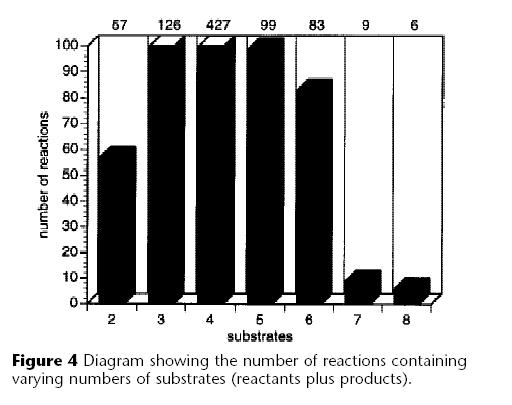 Ouzonis, Karp, Genome Research 10, 568 (2000)
Beispiel: Stoffwechsel von E. coli
Eine ältere Version von EcoCyc enthielt 131 Stoffwechsel-
Pfade.

Die Länge der Pfade variiert von
1 bis 16. Der Mittelwert ist 5.4.

Von den 607 Enzymen sind
100 multifunktional.
Purin-Nukleosid-Phosphorylase
und Nukleosid-Diphosphatkinase
katalysieren 7 bzw. 9 Reaktionen.

483 Reaktionen gehören zu einem
Pfad, 99 Reaktionen gehören zu
mehreren Pfaden.
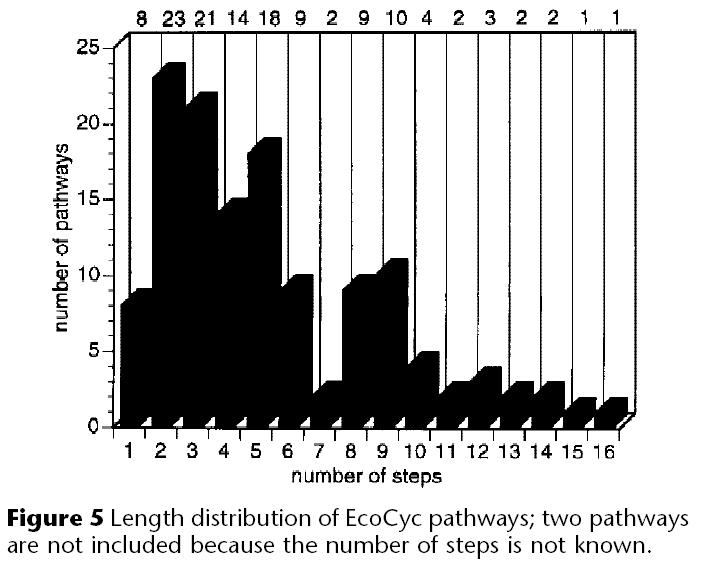 Ouzonis, Karp, Genome Research 10, 568 (2000)
Fazit
Stoffwechsel-Netzwerke von einfachen Organismen sind mittlerweile
fast vollständig bekannt.

Ist die Beschreibung mit einzelnen Stoffwechsel-Wegen adäquat?

- Reaktionen, Enzyme und Substrate gehören oft zu mehreren Pfaden.

- Die Einteilung in einzelne Stoffwechsel-Pfade ist nicht immer eindeutig.
Metabolische Pfade in der post-genomischen Ära
(a) klassische Biochemie
bestimmt Stöchiometrien
einzelner Reaktionen

(b) Katalogisierung vieler
Reaktionen, Gruppierung nach
gemeinsamen Metaboliten 
führt zu traditionellen Pfaden wie
Glykolyse, Pentose-Phosphat-
Pfad

(c) Durch komplette Information 
können nun die kompletten
metabolischen Pfade zu einem 
Netzwerk kombiniert werden.
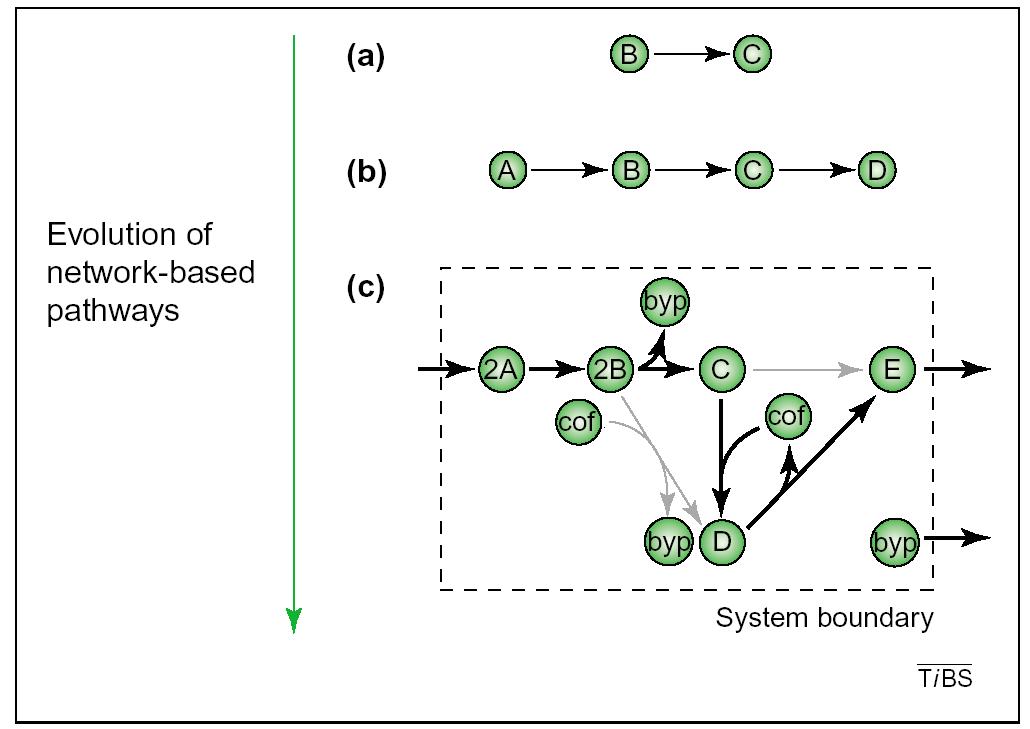 Metabolische Pfade in der post-genomischen Ära
Traditionelle metabolische Pfade dienen als konzeptioneller Rahmen 
für Forschung und Lehre.

Man kann dadurch Metabolismen verschiedener Organismen vergleichen.

Jedoch sind sie nicht für quantitative, systemische Bewertungen biologischer
Reaktionsnetzwerke geeignet, da sie nur Teile der Netzwerke darstellen.

Sie wurden oft in Zelltypen entdeckt, in denen sie wichtige metabolische
Funktionen übernehmen (z.G. Glykolyse in Hefe).

Man kann diese Pfade jedoch nicht einfach auf andere Zelltypen mit anderen
Enzym- und Metabolit-Konzentrationen übertragen.
Flux Balance Analyse
Jede chemische Reaktion erfüllt die Erhaltung der Massen.

Mit dieser grundlegenden Bedingung können metabolische Systeme untersucht werden.

Man muss lediglich die Stöchiometrie aller metabolischen Pfade und die metabolischen Anforderungen kennen. Für jeden Metabolit gilt:



Im Gleichgewicht kann man die Massenerhaltung in einem metabolischen Netzwerk mathematisch durch eine Matrixgleichung darstellen: 

	S · v = 0

Hierbei ist die Matrix S wiederum die m  n stöchiometrische Matrix, 
m = Anzahl der Metabolite, n = Anzahl der Reaktionen im Netzwerk. 

Der Vektor v beinhaltet alle Flüsse des metabolischen Netzwerks, 
nämlich die internen Flüsse, die Transportflüsse, und das Zellwachstum.
Beschreibung vernetzter metabolischer Pfade
(a) aus genomischen, biochemischen, physiologischen Daten wird ein Reaktionsnetzwerk aufgestellt. Es gibt interne Flüsse innerhalb der Systemgrenzen und externe Flüsse zum Austausch mit der Umgebung.

(b) Dieses Netzwerk wird durch eine m  n stöchiometrische Matrix dargestellt, in der m Metabolite durch n Reaktionen miteinander verbunden werden..
Papin et al. TIBS 28, 250 (2003)
Lösungsraum der metabolischen Flüsse
Da die Zahl an Metaboliten gewöhnlich kleiner ist als die Zahl an Reaktionen (m < n) ist die Flussgleichung üblicherweise unterbestimmt. 

Daher gibt es im Allgemeinen eine Vielzahl an erlaubten Flussverteilungen, die die Massenerhaltung erfüllen. Dieser Satz von Lösungen entspricht dem Nullraum der Matrix S.
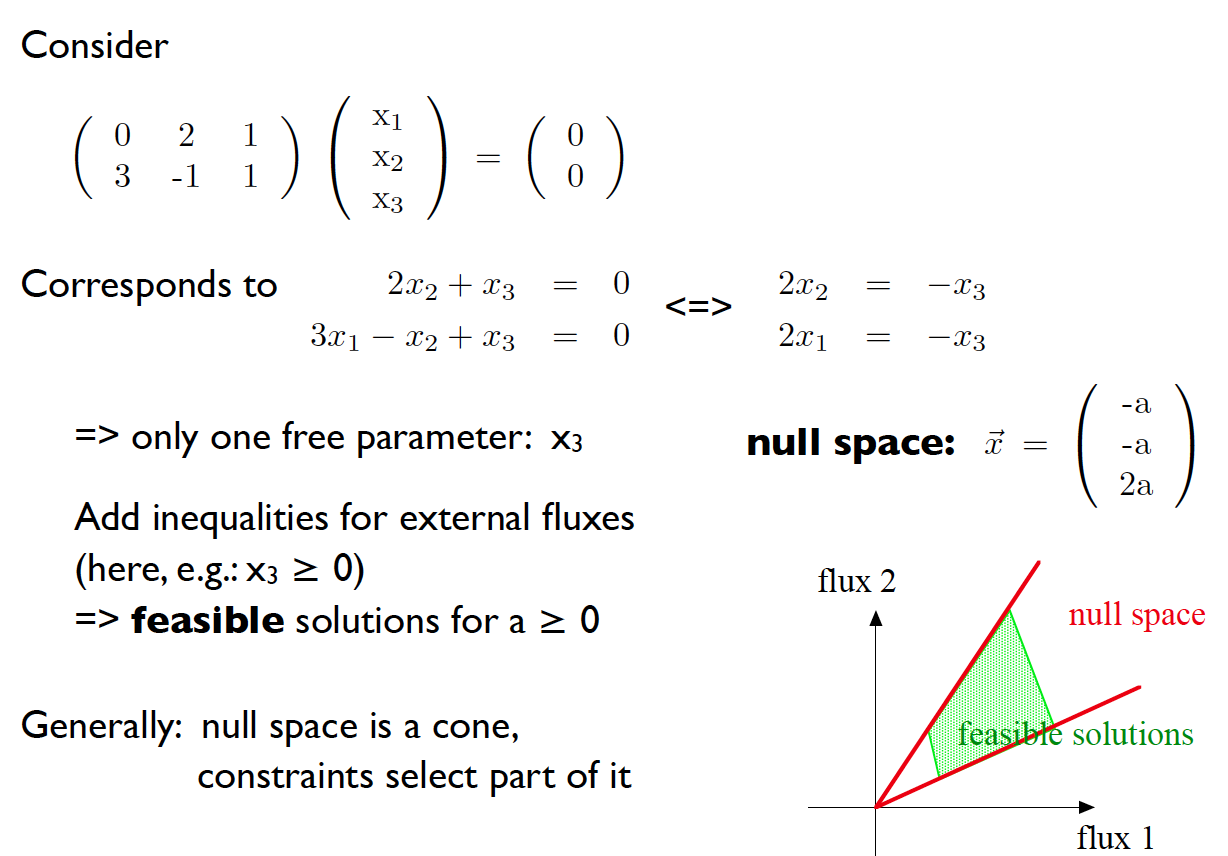 E.coli in silico
Das am besten charakterisierte zelluläre System ist E. coli.

Im Jahr 2000 konstruierten Edwards & Palsson eine in silico Darstellung des 
E.coli- Metabolismus. 

Dies erforderte eine Menge Handarbeit um die notwendigen Informationen
 aus der biochemischen Literatur, 
 aus Genomannotationen und 
 aus metabolischen Datenbanken wie EcoCyc und KEGG 
zusammenzustellen.
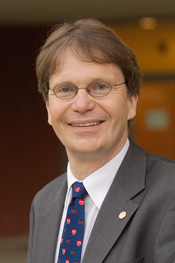 Bernhard Palsson,
UC San Diego
Edwards & Palsson 
PNAS 97, 5528 (2000)
Gene im in silico Modell für E.coli
Edwards & Palsson 
PNAS 97, 5528 (2000)
E.coli in silico
Begrenze i = 0 für irreversible interne Flüsse, 
	i = - für reversible interne Flüsse (aufgrund der biochemischen Literatur)

Transportflüsse für PO42-, NH3, CO2, SO42-, K+, Na+ blieben unbeschränkt.

Für die anderen Metabolite wurden Obergrenzen verwendet 
außer für die Metabolite, die das metabolische Netzwerk verlassen könne 
(d.h. Acetat, Äthanol, Laktat, Succinat, Format, Pyruvat etc.)

Aus dem Satz der möglichen Flussverteilungen wird mit linearer Programmierung eine bestimmte Lösung bestimmt, die eine bestimmte metabolische Zielfunktion Z maximiert (bzw. –Z minimiert).
Als Zielfunktion Z wird hier die Summe aller Einzelflüsse definiert, was der Bildung maximaler Biomasse entspricht.
Edwards & Palsson, PNAS 97, 5528 (2000)
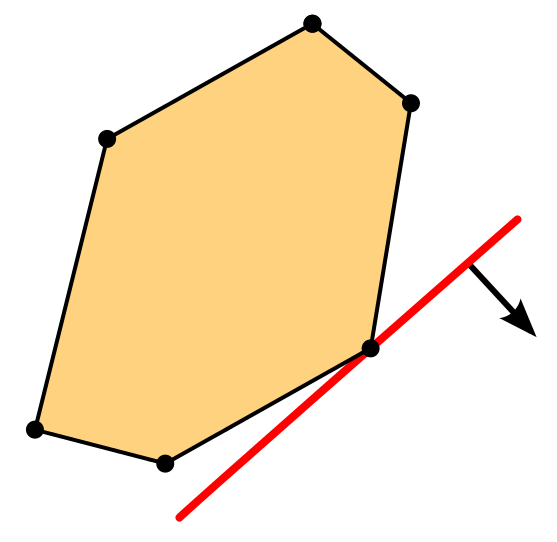 Lineare Programmierung
Lineare Programmierung ist eine Technik um optimale Werte für eine lineare objektive Funktion zu finden, wobei lineare Bedingungen für die Gleichheit und Ungleichheit für einzelne Variablen gelten.

Der Lösungsraum dieser Bedingungen ist ein konvexes Polytop. Jede Bedingung definiert eine begrenzende Fläche.

Die objektive Funktion ist eine lineare Funktion, die auf diesem Polyeder definiert ist.

Ein Algorithmus für lineare Programmierung findet einen Punkt in diesem Polyeder, wo diese Funktion den kleinsten (oder größten) Wert annimmt.
Dargestellt ist ein einfaches lineares Programm mit 2 Variablen (x und y) und 6 Ungleichungen.

Der Lösungsraum ist gelb gefärbt und bildet ein 2-dimensionales Polygon.

Die rote Linie repräsentiert die lineare Kostenfunktion.
Der Pfeil zeigt in die Richtung, in die wir optimieren.
14
www.wikipedia.org
Lineare Programmierung
Lineare Programme können in folgender kanonischer Form ausgedrückt werden:
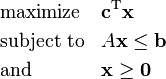 15
www.wikipedia.org
E.coli in silico
Um die Korrektheit dieses Vorgehens zu testen, wurden Änderungen des metabolischen Netzwerkes simuliert, die sich durch hypothetische Gendeletionen ergeben.

Dafür wird einfach der Fluss durch die entsprechende enzymatische Reaktion auf 0 gesetzt.

Dann wird der optimale Wert der Mutante (Zmutant) mit dem des Wild-types verglichen (Z)
Edwards & Palsson 
PNAS 97, 5528 (2000)
Gendeletionen im zentralen E. coli MG1655 Metabolismus
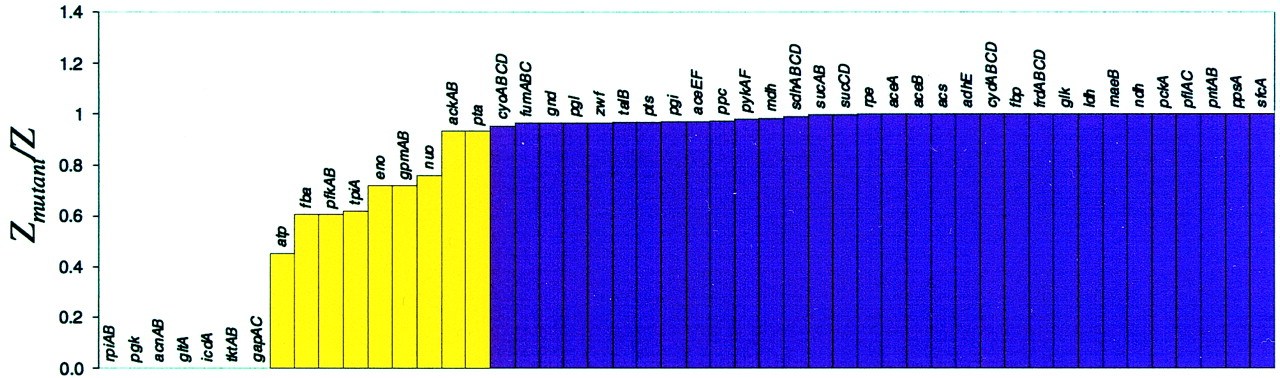 Maximale Flüsse für virtuelles Wachstum auf Glucose für alle möglichen Deletionen einzelner Gene in Pfaden des zentralen Metabolismus (Glykolyse, Pentose Phosphat Pfad (PPP), Zitratzyklus, Atmung).

Gelbe Balken: Gendeletionen, die die maximale Biomasse (Fluss) auf weniger von 95% des Wert für den in silico Wildtyp drücken.
Edwards & Palsson PNAS 97, 5528 (2000)
Interpretation der Ergebnisse
Die essentiellen Gene gehörten zur 3-Kohlenstoff-Stufe der Glykolyse, 3 Reaktionen des Zitratzyklus und mehrere Mitglieder des PPP.

Alle anderen Gene des zentralen Metabolismus konnten entfernt werden ohne nenneswerten Effekt auf das in silico-Wachstum von E.coli.
Edwards & Palsson PNAS 97, 5528 (2000)
Umlenken der metabolischen Flüsse
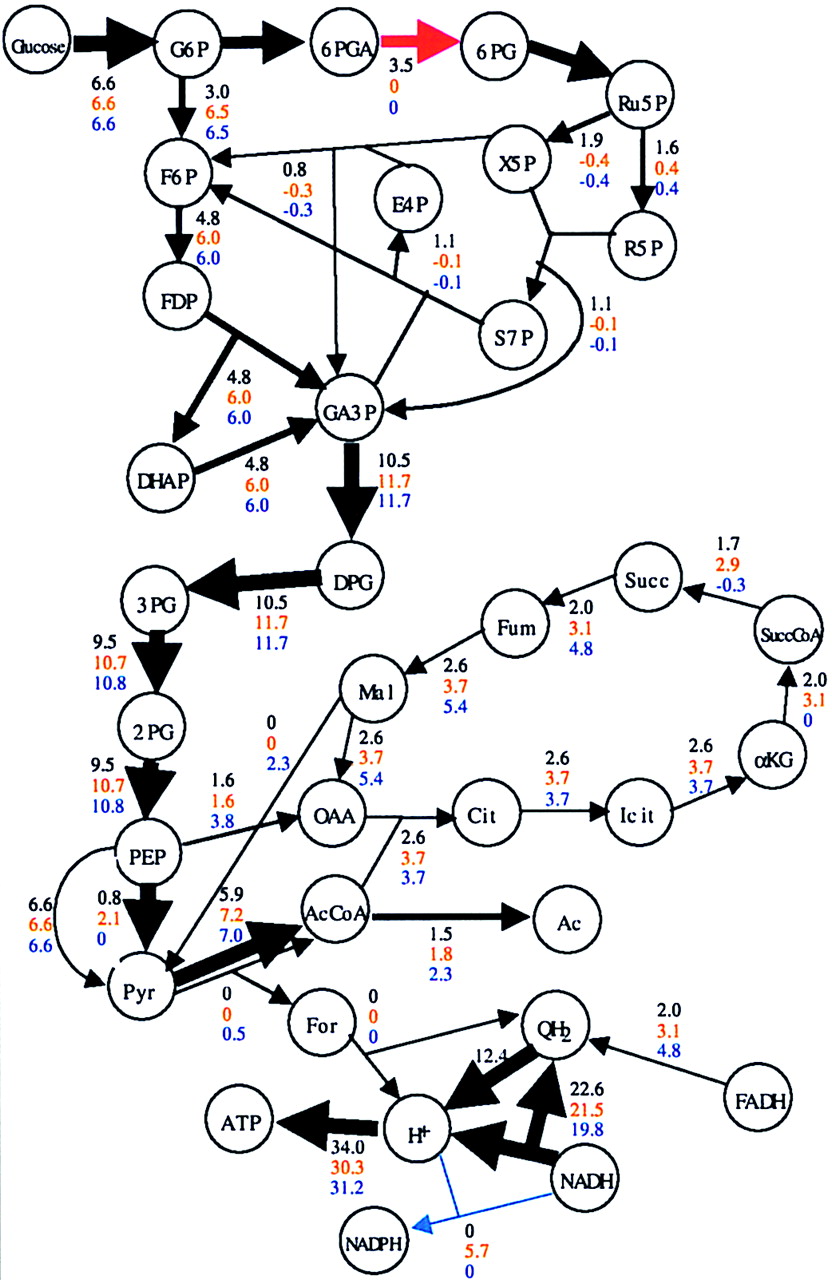 (Schwarz) Flussverteilung für Wildtyp.
 
(Rot) zwf- Mutante. Die Biomasse-Erzeugung ist 99% des Wildtyps.
 
(Blau) zwf- pnt- Doppelmutante. 
Biomasse-Erzeugung ist 92% des Wildtyps. 

E.coli in silico umgeht die Deletion einer kritischen Reaktion (roter Pfeil) durch Erhöhung des Flusses durch die alternative G6P  P6P Reaktion.
Edwards & Palsson PNAS 97, 5528 (2000)
E.coli in silico
+ und – bedeuten Wachstum bzw. Nichtwachstum.
 heisst, dass Suppressormutanten beobachtet wurden, die diesem Mutanten-stamm Wachstum erlaubten.

glc: Glucose,  gl: Glycerol, 
succ: Succinat, ac: Acetat.

In 68 von 79 Fällen stimmte die Vorhersage mit dem Experiment überein.

Roten und gelbe Kreise kennzeichnen die vorhergesagten Mutationen, die Wachstum eliminieren bzw. reduzieren.
Edwards & Palsson 
PNAS 97, 5528 (2000)
EcoCyc FBA Modell
FBA Modell für die EcoCyc-Daten kann mit der Software MetaFlux berechnet werden.
Es gibt eine SBML-Datei davon http://biocyc.org/download.shtml. 

Das EcoCyc FBA Modell enthält 1888 Reaktionen.

58 Metabolite produziere Biomass. 
Auf einem minimalen Medium (Glukose, Ammoniak) haben 370 Reaktionen einen Fluss ungleich 0.

Für 383 Wachstumsbedingungen gibt das Modell in 72.6% der Fälle eine korrekte Vorhersage von Wachstum/Nicht-Wachstum.

Für 4207 Deletionen einzelner Gene gibt das Modell in 91.2% der Fälle eine korrekte Vorhersage von Wachstum/Nicht-Wachstum.
Latendresse M, Krummenacker M, Trupp M, Karp PD
Bioinformatics 2012;28:388-396
Berechnung von Elementaren Flussmoden aus der stöchiometrischen Matrix
stöchiometrische
Koeffizienten der 
einzelnen
Reaktionen.
Darstellung des Reaktions-
netzwerks mit stöchiometrischer
Matrix S.
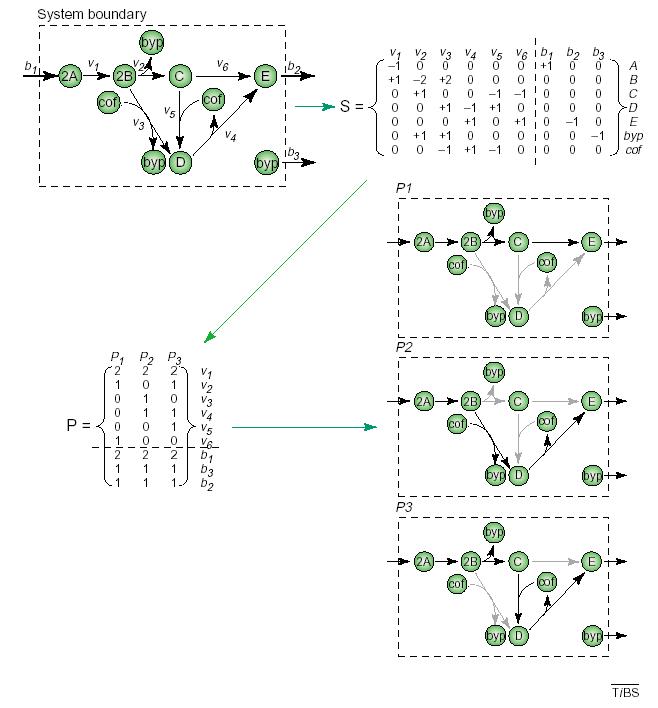 Metabolite
Analyse der Matrix S  
Pathway-Darstellung P.
Deren Zeilen enthalten 
den Reaktionen 
entsprechende Flüsse
und die Spalten die sich
ergebenden Pfade.
Elementare
Flussmoden 
für dies System.
Papin et al. TIBS 28, 250 (2003)
Elementare Flussmoden in Modell-Netzwerk
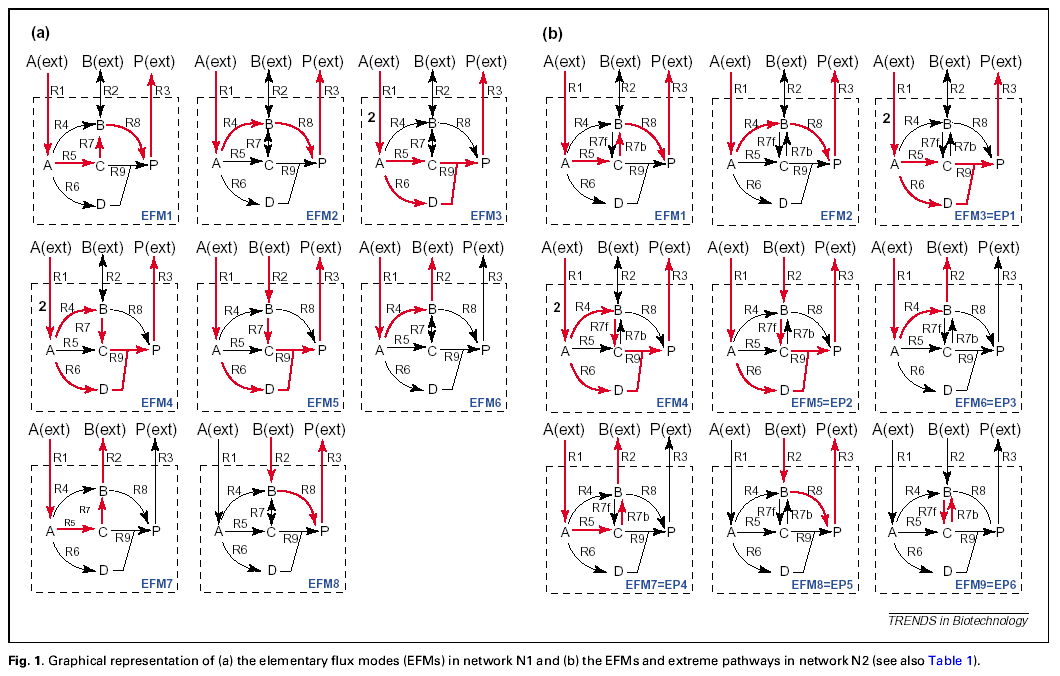 A(ext)
B(ext)
C(ext)
R1
R2
R3
R4
B
R8
R7
R5
A
C
P
R9
R6
D
Bioinformatics III
23
Klamt & Stelling Trends Biotech 21, 64 (2003)
Stamm-Optimierung basierend auf EFM-Analyse
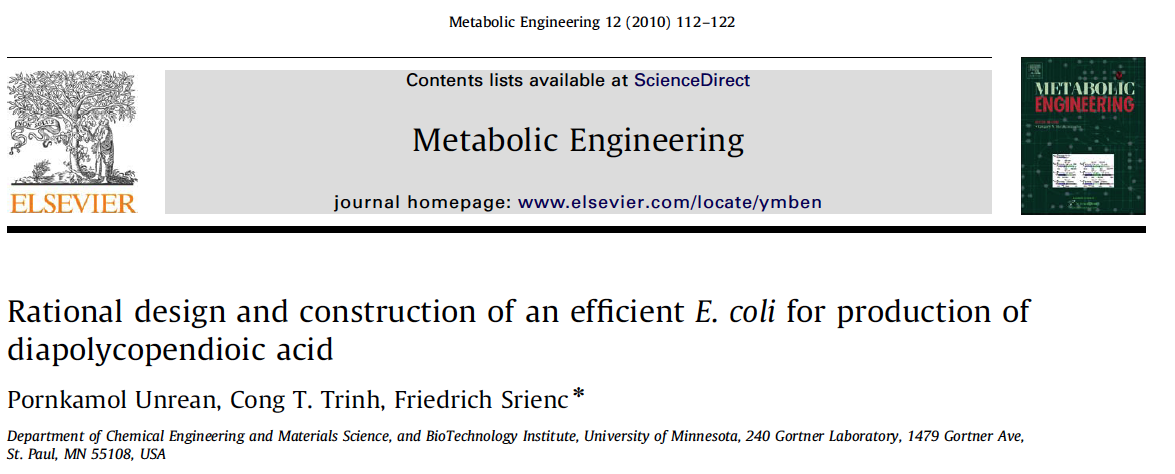 Carotenoide (z.B. DPL und DPA) sind Licht-absorbierende Pigmente, schützen vor UV-Strahlung, regulieren die Fluidität von Membranen, und wirken antioxidierend.

Sie werden als Nahrungszusatzstoffe, Pharmazeutika und als Lebensmittelfarbstoffe verwendet.

Ziel des Projekts: erhöhe die Carotenoid-Synthese in E.coli


Unrean et al. Metabol Eng 12, 112-122 (2010)
Metabolisches Netzwerk für rekombinantes E.coli
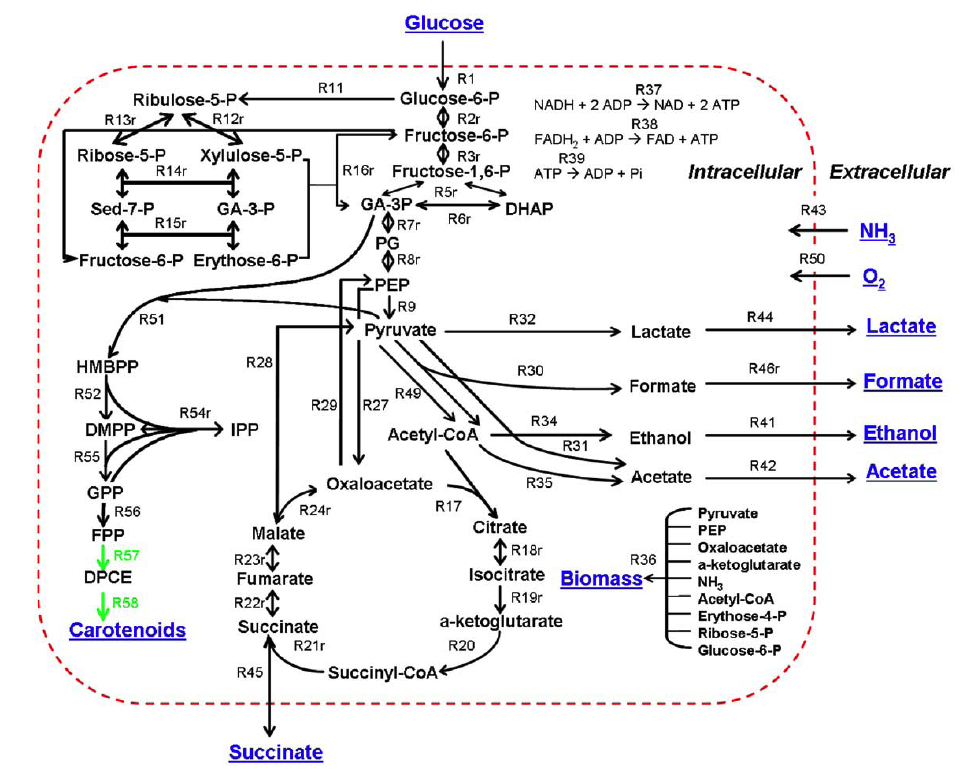 58 metabolische Reaktionen,
22 reversibel
36 irreversibel

57 Metabolite

29532 EFMs

In 5923 EFMs ist die 
Produktion von Biomasse 
und DPA gekoppelt.

Unrean et al. Metabol Eng 12, 112-122 (2010)
Effekte einzelner Gendeletionen
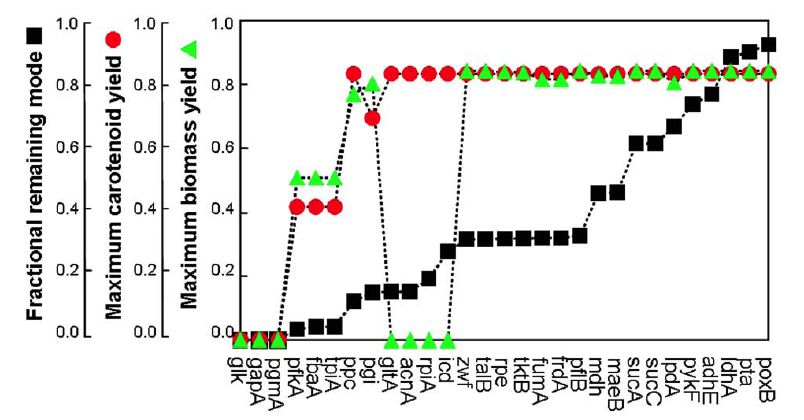 Resultate für virtuelle Gen-Kockouts (Abzählen der EFMs und Berechnung der CRT- und Biomasse-Produktion gemäß Stöchiometrien).

Wähle Targetgene, deren Knockouts noch eine möglichst hohe Ausbeute an CRT sowie eine sinnvolle Biomasse-Produktion behalten, durch die jedoch möglichst viele EFMs eliminiert werden.

Unrean et al. Metabol Eng 12, 112-122 (2010)
Effekte einzelner Gendeletionen
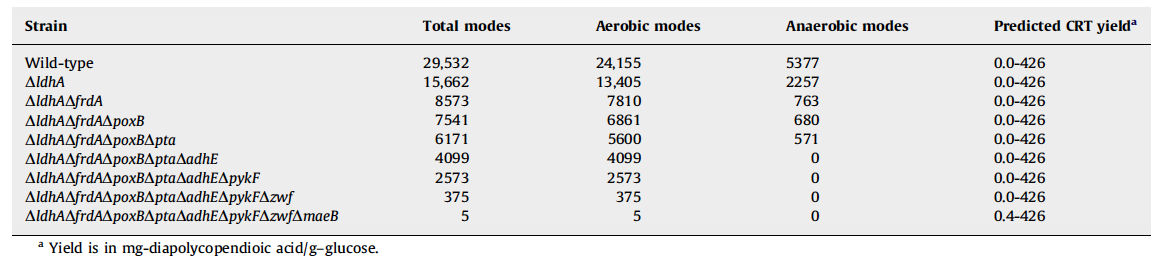 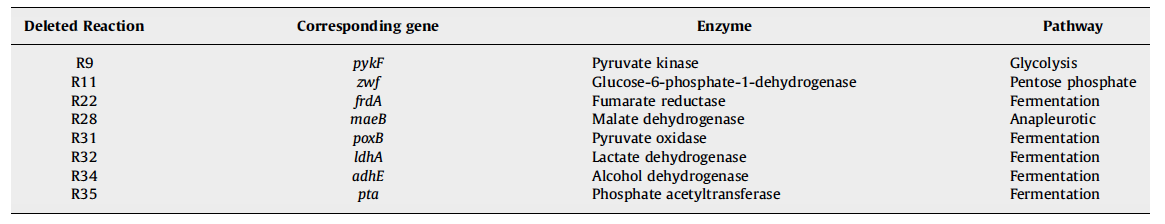 Als optimale Lösung vorhergesagt: 
der Knockout von 8 Genen sollte zur Überproduktion von DPL und DPA führen.

nur 5 EFMs verbleiben für das restliche Netzwerk.

Unrean et al. Metabol Eng 12, 112-122 (2010)
Verbleibende EFMs
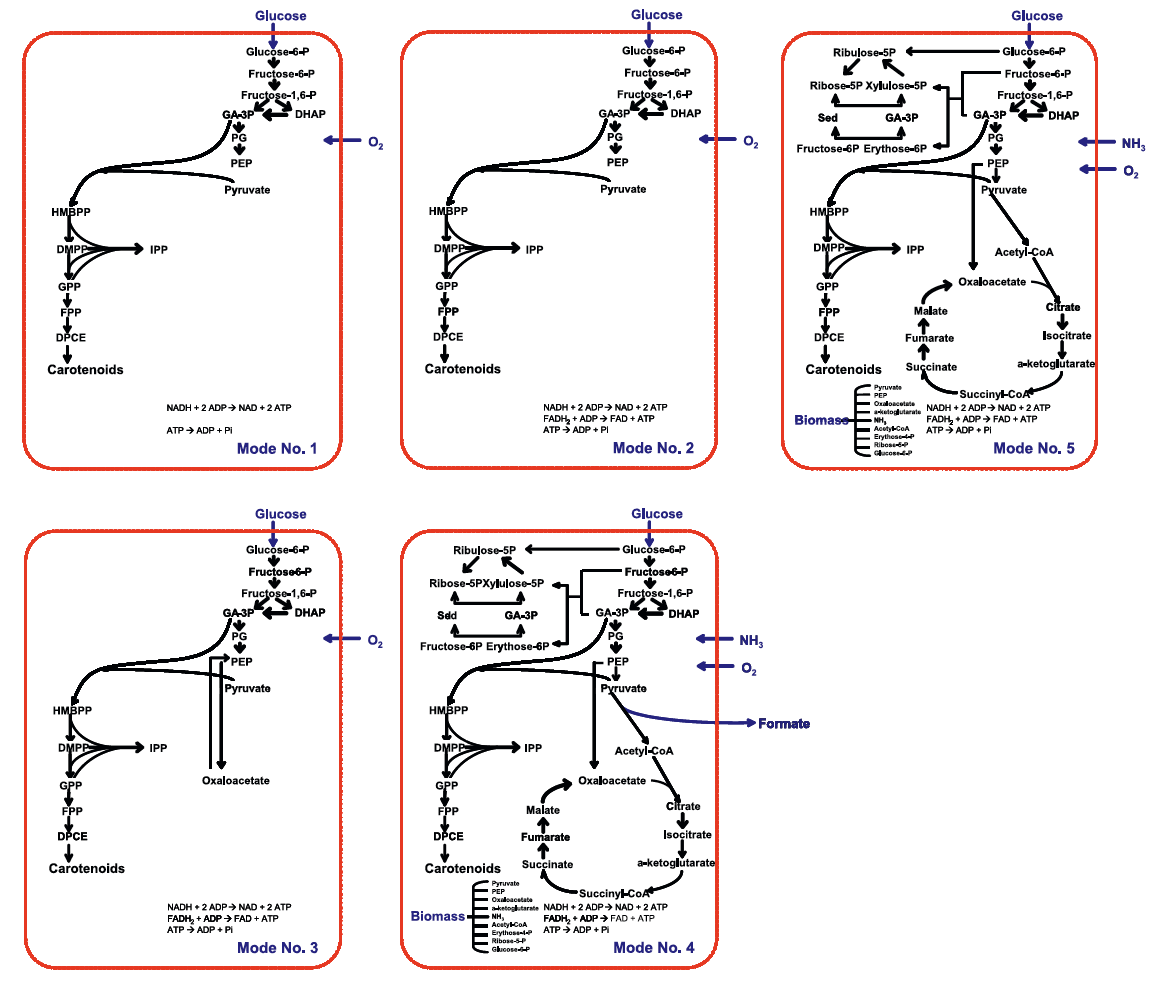 Bioinformatics III
28
Unrean et al. Metabol Eng 12, 112-122 (2010)
Experimentelle Verifikation: erhöhte Carotenoid-Ausbeute
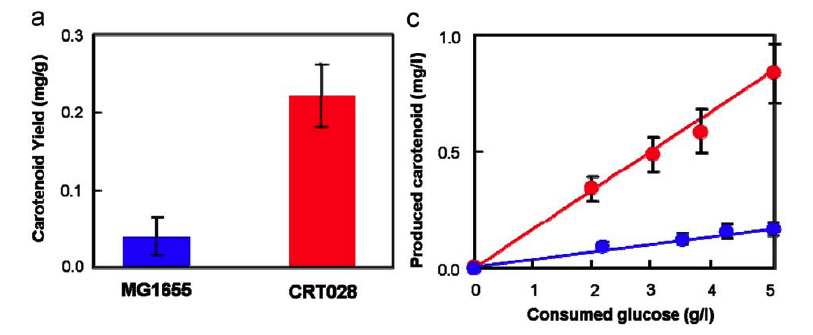 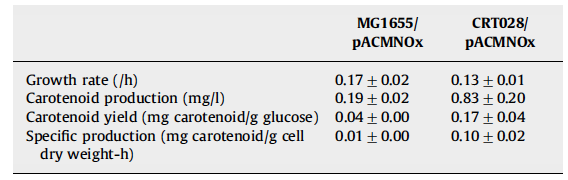 Mutante wächst langsamer, aber 
CRT-Produktion ist vierfach erhöht.
29
Unrean et al. Metabol Eng 12, 112-122 (2010)
Quorum Sensing in P. aeruginosa
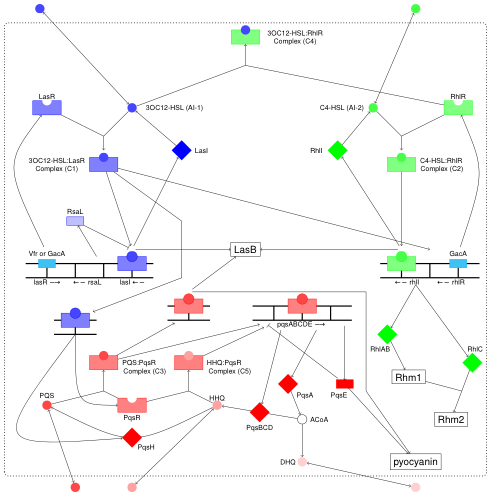 In P. aeruginosa, besteht das QS-Netzwerk aus 3 Systemen ( las, rhl, und pqs ), die hierarchisch organisiert sind.

- Wenn man die QS-Maschinerie selektiv durch Inhibitoren der Signalübermittlung hemmt, kann dadurch evtl. die Entstehung von Resistenzmutationen vermeiden
Ziel: entwickle einfaches 
Computermodell, das die Einflüsse von inhibierenden Molekülen und Resistenzmutationen modelliert.
Schaadt, Steinbach, Helms
BMC Systems Biol. (2013)
30
QS-Netwerk als generalisierte Boole‘sche Topologie
schwarze Reaktion = Schwellenwert ist 1

blaue Reaktion = Zustand des unter-strichenen Knoten muss   2 sein; 

orange Reaktion = Zustand des unter-strichenen Knoten muss   3 sein; 

dünne grüne Reaktion = Zustand des unterstrichenen Knoten muss   4 sein; 
 
Zahlen : mögliche Zustände des Knoten

Gepunktete Pfeile: Transportprozesse

dicke rote Reaktion : passiert nach einer bestimmten Anzahl an Zeitschritten (Abbau). 

Gestrichelte graue Pfeile : Reaktionen, die zufällig mit einer bestimmten Wahrschein-lichkeit passieren.
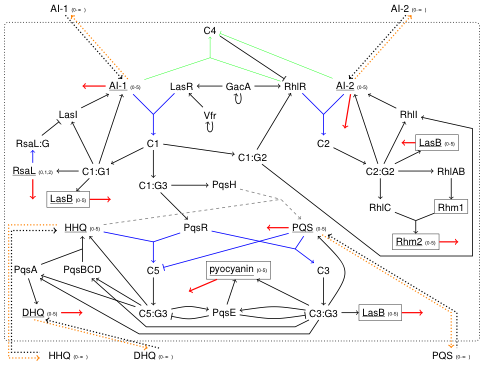 Mit C bezeichnete Knoten sind Komplexe eines Autoinducermoleküls und eines Rezeptors, 
C:G ist ein an ein Operon gebundener Komplex..
Schaadt, Steinbach, Helms BMC Systems Biol. (2013))
31
Reaktionen im QS-System
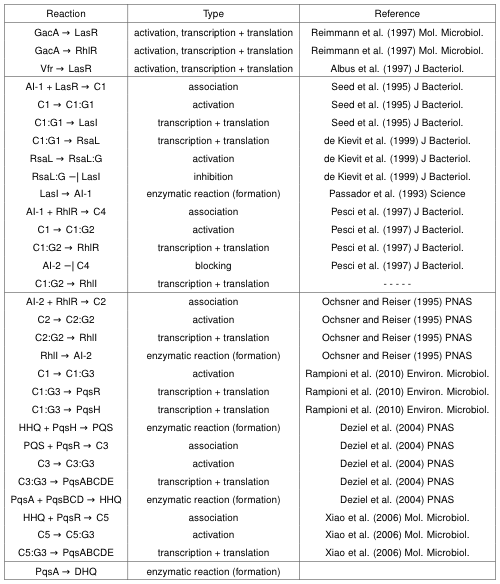 32
Update-Workflow für Zustand des Netzwerks
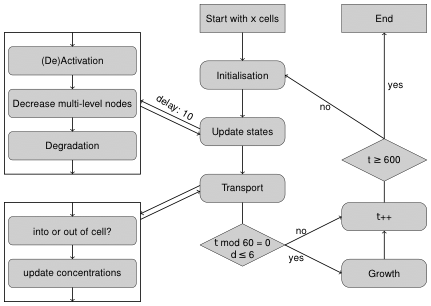 33
Beispieltrajektorie
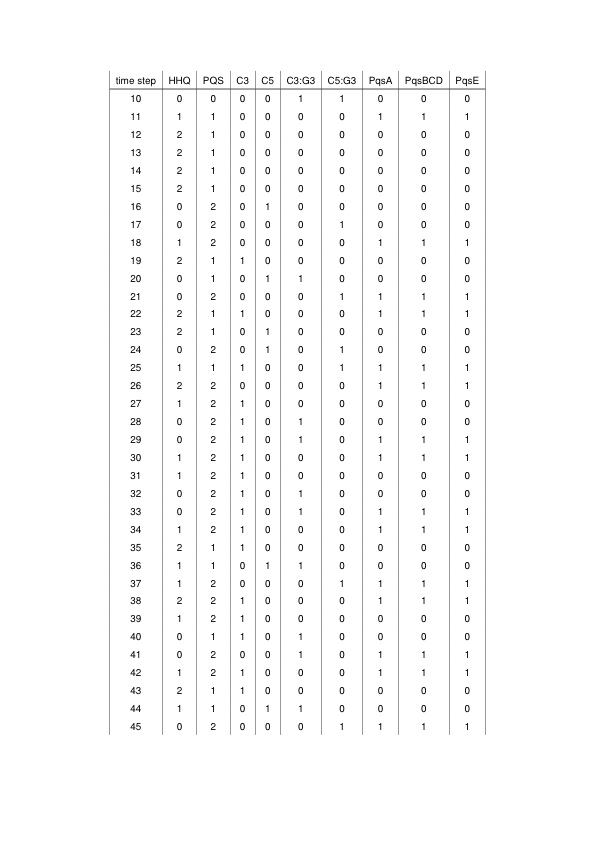 34
Simulationsstart
Für minimal notwendige Startbedingungen findet man: 

Rot:  erster Komplex aus AI–1 und LasR 

Blau: zweiter Komplex aus AI–2 und RhlR.

Oranger: Komplex C3 des pqs-Systems zwischen PQS und PqsR

Grün:: Komplex C5 aus HHQ und PqsR.
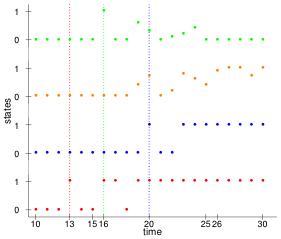 35
Auswirkung der PQS-Produktionsrate
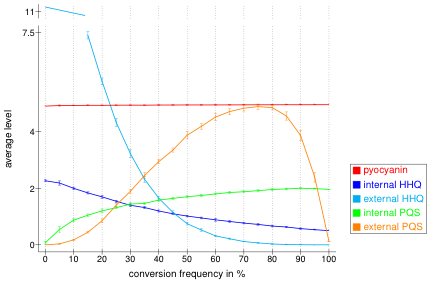 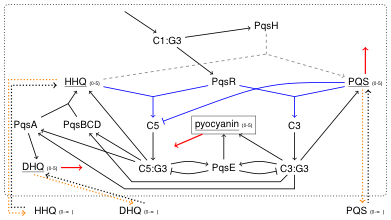 36
Verhalten des Wildtyps
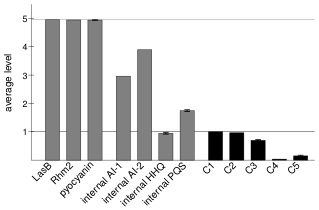 Linien: maximal erreichbare Werte
37
Simulierte PQS- und Pyocyanin-Levels für Wildtyp und Knock–out Mutanten
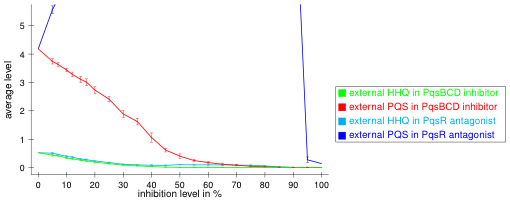 38
Externe HHQ und PQS-Level für Wildtyp und verschiedene Inhibitionslevel der zugefügten Inhibitoren
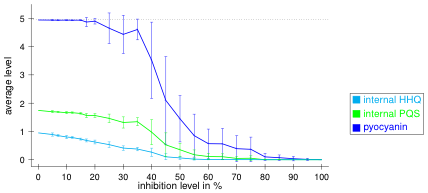 39
Inhibierung des PqsBCD-Enzyms mit verschiedener Stärke
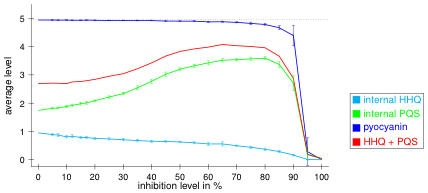 Simuliere (künstlich) modifizierte Netzwerke mit zusätzlichen Reaktionen
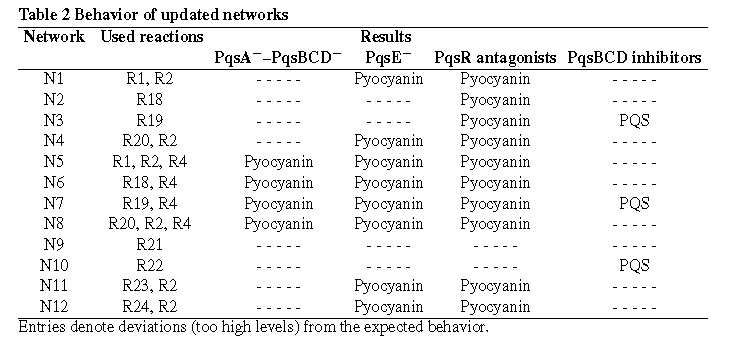 40
Zusammenfassung
Regelbasierte Simulationen reproduzierten das aus der Literatur bekannte Verhalten der externen Levels der Autoinducer. 
Die Zugabe von PqsBCD-Inhibitoren reduziert die externen Levels von HHQ und PQS deutlich. Die Stäre der Abnahme hängt davon ab, wie hoch der Inhibitionslevel ist.
Der Pyocyanin-Pfad scheint jedoch unvollständig zu sein. 

Simulationen mit modifizierten Netzwerken deuten auf zusätzliche regulatorische Interaktionen hin. Dann kann man die experimentelle Befunde besser nachstellen.
41